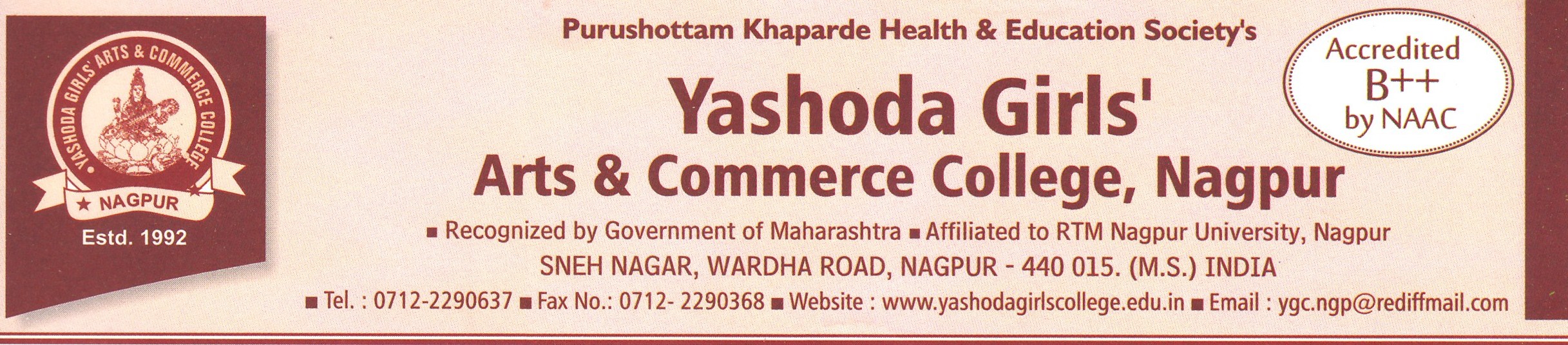 Department of Sociology
Presented By
                                
                                Dr. PRAKASH SONAK 
                                                    HEAD 
                             DEPARTMENT OF SOCIOLOGY
ch-,- r`rh;          ;qfuV & 2       lsehLVj & 5
fi<hvarxZr 
vkf.k 
vkarj fi<îkrhy la?k"kZ
 
(Intra Generational 
Inter Generational Conflict)
fi<h varxZr la?k"kZ  
(Intra Generational Conflict)
~dqVwackrhy ,dk fi<hrhy lnL;kae/;s erHksn o fojks/kkrwu rk.kr.kko vkf.k HkkaM.ks gksrkr- ;kykp fi<hvarxZr la?k"kZ vls Eg.krkr- 

vk/kqfud dkGkrhy cnyrh ewY;s f'k{k.kkpk çlkj vkfFkZd Lokoyacu] fL=;kauh uksdjh dj.ks] O;fäoknh fopkjlj.kh] foHkä dqVwackps çpyu] lerkoknh –"Vhdks.k] çkS< fookg] bR;knh dkj.kkeqGs fi<h varxZr rk.k r.kkokps çek.k ok<ys vkgs-
fi<hvarxZr la?k"kZ fuekZ.k gks.;kph dkj.ks
iq:"klÙkkd dqVwac i/nrh 
LokFkhZ o`Ùkh 
ewY;kae/khy fHkUurk 
fojks/kh LoHkko 
O;ähxr mfí"V vkf.k /;s; 
uO;k fopkjkapk çHkko
*
fi<hvarxZr la?k"kZ deh dj.;kps mik;
lekt çcks/ku 
lekt fuekZ.k dj.ks 
lkekftd esGkO;kps vk;kstu dj.ks 
ewY;kfHkeq[k f'k{k.k nss.ks
xq.kkRed Li/kkZ
vkarjfi<îkrhy la?k"kZ  
(Intra Generational Conflict)
,dkp fi<hrhy O;ähe/khy la?k"kZ gk varxZr Lo:ikpk la?k"kZ vlrks- rj vkarjfi<h; la?k"kZ gk nksu osxosxG;k fi<îkae/khy la?k"kZ vlrks-
vkarjfi<îkrhy la?k"kkZph dkj.ks 
(Couses of Intra Generational Conflict)
tqU;k fi<hP;k yksdkaph lÙkk 
eqykae/;s ikydkis{kk vf/kd çxrh'khy vl.;kph Hkkouk 
O;ähoknkP;k fodklke/;s vMFkGk 
r:.kkP;k vis{ksçek.ks xjtk iw.kZ u gks.ks 
tqU;k fi<hP;k yksdkaps ijaijk vkf.k /kkfeZd J)k ;kauk fo'ks"k egRo
vkarjfi<îkrhy la?k"kZ deh dj.;kps mik;
dMd f'kLr ulkoh-
eqyk&eqyhauk dMad f'k{kk d: u;s-
tqU;k fi<hus lkekftd vkf.k /kkfeZd fopkjkrhy ifjorZu fLodkjkosr-
tqU;k fi<hus uO;k fi<hyk letwu ?ksrys ikghts -
uO;k fi<hus tqU;k fi<hP;k Hkko Hkkouk y{kkr ?;kO;kr-
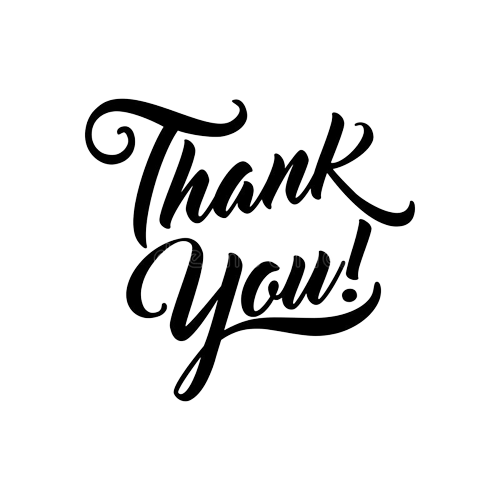